UB LIS 571 SoergelLecture 13.1  Exploration of Knowledge Organization Systems
Dagobert Soergel
Department of Library and Information StudiesGraduate School of Education University at Buffalo
Goes with the reading for 13.1 (blue dividers)

Includes audio     Time does not include optional reflections       165 min
How to use these slidesrepeated
The lecture or exercise is divided into segments listed on Slide 3. 
Many slides have audio. To start the audio:
Mouse over the speaker icon.
A familiar play-back control bar appears. Click on ►to start, click on || to pause.
Other slides have just instructions or are just to read or direct you to read something.
If you do not have MS PowerPoint 2010 or later      (also available for Mac), get it free from UB IT.
2
Outline
Page numbers refer to Reading 13.1
Times do not include optional reflections
3
Exploration of KOS
This lecture goes with the reading for Lecture13.1 (blue dividers)Best used on paper
For each scheme, follow this procedure:
Read the blue sheet and look over the scheme and think about it:     What is its purpose?     What is its structure?The Outline for the analysis of KOS (purple sheets from Assignments 13.1-4) is useful for this.Do not read the sample pages word-for-word but get a good sense of the structure and nature of the scheme.
Then listen to the audio while following along in the sample pages.
If you are particularly interested in a scheme, explore a bit more after listening to the audio.
Optional: Reflection on the scheme. May use the template provided.
To go from one scheme to the next, find the next blue sheet
4
Bloom's Taxonomy for Learning
Reading 13.1 p. 5. Read the blue sheet. Look over the scheme and think about it:     	What is its purpose?     	What is its structure?
get a good sense of the structure and nature of the scheme.
Start the audio  (7 min)

The taxonomy starts on p. 7, not on the back of the blue sheet as the audio says.
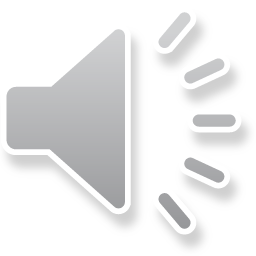 5
Bloom's Taxonomy for Learning
Reflect
What is new or interesting about this scheme?
Could you use this scheme in your future job?For what purpose?If you had a similar scheme in a different subject area, could you use it?
How could the scheme be improved?
6
Standard Occupational Classification (SOC)
Reading 13.1 p.13. Read the blue sheet. Look over the scheme and think about it:     	What is its purpose?     	What is its structure?
get a good sense of the structure and nature of the scheme.

Start the audio  (10 min)
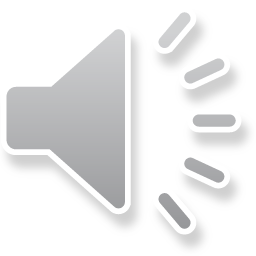 7
Standard Occupational Classification (SOC)
Reflect
What is new or interesting about this scheme?
Could you use this scheme in your future job?For what purpose?If you had a similar scheme in a different subject area, could you use it?
How could the scheme be improved?
8
Alcohol and Other Drug Thesaurus
Reading 13.1, p. 21
Before or after this presentation, you can explore the AOD Thesaurus at
https://web.archive.org/web/20111015041143/http://etoh.niaaa.nih.gov/AODVol1/aodthome.htm
Note: A main purpose of this presentation is to illustrate how classification principles can be used to clarify the structure of a domain to assist the user in making sense of the domain. By necessity, that means that I need to explain some concepts in the domain, such as scope of drug action or analytic psychotherapy. The purpose here is not to teach you these concepts but for you do understand how classification principles are used to clarify the structure of a domain and often, in doing so, define new useful concepts.
Take the guided tour presented in the following slides
9
Alcohol and Other Drug Thesaurus 1
p. 21. Before you look through the pages,           read through Slides 10 – 14
Preparation
As you look over the sample pages, you will see that theAOD Thesaurus is arranged in a meaningful hierarchy, which is shown on four levels:
   0	Broad Outline
   1	Detailed Outline
   2	Quick Hierarchy
   3	Annotated Hierarchy
10
Alcohol and Other Drug Thesaurus 2
Navigation in the paper version
We will explore several topics, following three steps for each
  start in the Detailed Outline to get the broad picture
  go to the Quick Hierarchy for a full look at the hierarchy
  go to the Annotated Hierarchy    to get detailed information on each descriptor
To keep your place at each level, insert three bookmarks as instructed in the following slides. Different colors may be helpful; you can cut a strip off three differently colored pages in the course packet.
11
Alcohol and Other Drug Thesaurus 3
As you come to the beginning of the 
Detailed Outline
(13 sheets in after the blue sheet)
Insert Bookmark 1
12
Alcohol and Other Drug Thesaurus 4
As you come to the beginning of the 
Quick Hierarchy
(4 more sheets)
Insert Bookmark 2
13
Alcohol and Other Drug Thesaurus 5
As you come to the beginning of the 
Annotated Hierarchy
(7 more sheets)
Insert Bookmark 3
14
Alcohol and Other Drug ThesaurusThe logic of the AOD Thesaurus Hierarchy
A few pages after the blue page for the AOD Thesaurusfind the Broad Outline.
Now start the audio, 8 min.
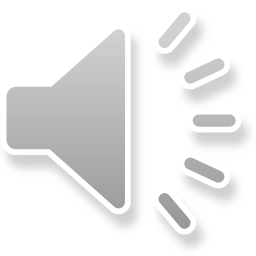 15
Alcohol and Other Drug ThesaurusEF route of administration
Be sure to be at the Detailed Outline,
looking at EF route of administration
Now start the audio, 10 min.
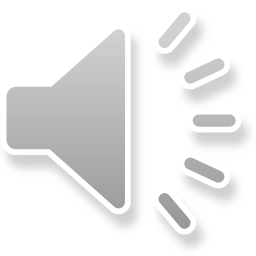 16
Alcohol and Other Drug ThesaurusFK learning
Be sure to be at the Detailed Outline,
looking at FK learning
Now start the audio, 5 min.
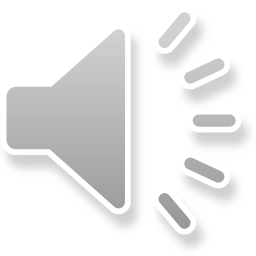 17
Alcohol and Other Drug ThesaurusHZ psychosocial treatment method
Be sure to be at the Quick Hierarchy, 
looking at HZ psychosocial treatment method(the Detailed Outline for H is not included in the sample pages)
Now start the audio, 7 min.
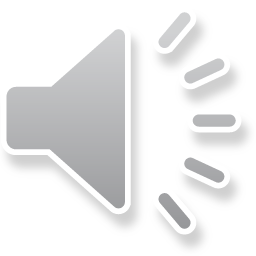 18
Alcohol and Other Drug ThesaurusJ prevention, treatment, and maintenance. health care
Be sure to be at the Annotated Hierarchy, looking at 
J prevention, treatment, and maintenance. health care
Look at the scope note
Now start the audio, 2 min
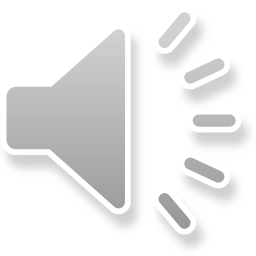 19
Alcohol and Other Drug ThesaurusT demographic characteristics
Be sure to be at the Detailed Outline,
looking at T demographic characteristics
Now start the audio, 4 min.
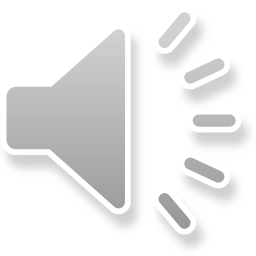 20
Alcohol and Other Drug ThesaurusY/Z chemical substances
Be sure to be at the Detailed Outline, looking at 
Y chemical substances by function     andZ chemical substances by structure
Now start the audio, 10 min.
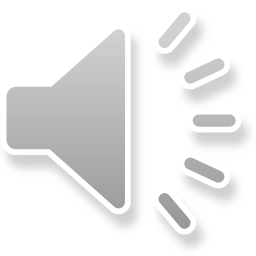 21
Alcohol and Other Drug ThesaurusConcluding remarks
Take-home points
Design the structure of a faceted classification and of the hierarchy within each facet to 
capture the structure of a domain
clarify the structure of the domain for the user, assist the user in making sense and making meaning.
There are facets everywhere. 
Importance of facets in creating a logical structure. 
Facets at several levels in the hierarchy
Importance of good definitions to assist users
Importance of good examples to help users understand (unfortunately not shown in the AOD Thesaurus)
22
Alcohol and Other Drug Thesaurus
Reflect
What is new or interesting about this scheme?
Could you use this scheme in your future job?For what purpose?If you had a similar scheme in a different subject area, could you use it?
How could the scheme be improved?
23
Blank
24
Medical Subject Headings
Reading 13.1 p. 145. Read the blue sheet. Look over the scheme and think about it:     	What is its purpose?     	What is its structure?
get a good sense of the structure and nature of the scheme.
Start the audio  (7 min)

Audio 7 min.
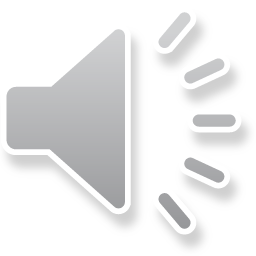 25
Medical Subject Headings
Reflect
What is new or interesting about this scheme?
Could you use this scheme in your future job?For what purpose?If you had a similar scheme in a different subject area, could you use it?
How could the scheme be improved?
26
Art and Architecture Thesaurus
Reading 13.1 p. 167. 
Read the blue sheet. Look over the scheme and think about it:     	What is its purpose?     	What is its structure?
get a good sense of the structure and nature of the scheme.

Start the audio  (6 min)
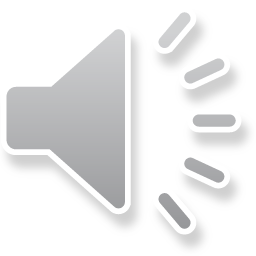 27
Art and Architecture Thesaurus
Reflect
What is new or interesting about this scheme?
Could you use this scheme in your future job?For what purpose?If you had a similar scheme in a different subject area, could you use it?
How could the scheme be improved?
.
28
WordNet Lexical Database
Reading 13.1. 185. Read the blue sheet. Look over the scheme and think about it:     	What is its purpose?     	What is its structure?
get a good sense of the structure and nature of the scheme.

Start the audio  (5 min)
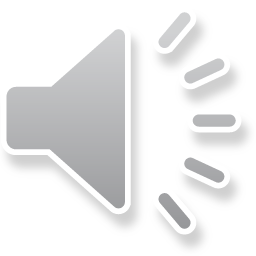 29
WordNet Lexical Database
Reflect
What is new or interesting about this scheme?
Could you use this scheme in your future job?For what purpose?If you had a similar scheme in a different subject area, could you use it?
How could the scheme be improved?
30
CYC Ontology
Reading 13.1 p. 203. Read the blue sheet. Look over the scheme and think about it:     	What is its purpose?     	What is its structure?
get a good sense of the structure and nature of the scheme.

Start the audio  (10 min)
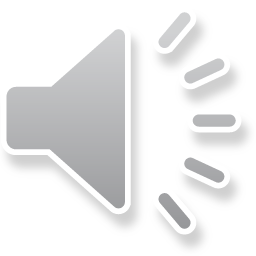 31
CYC Ontology
Reflect
What is new or interesting about this scheme?
Could you use this scheme in your future job?For what purpose?If you had a similar scheme in a different subject area, could you use it?
How could the scheme be improved?
32
schema.org Entity Types and relationship types (properties)
audio 1 : Introduction to schema.org and foaf (2 min)
Reading 13.1 p. 211. Read the blue sheet. 
Read the introductory text
Look over the scheme and think about it:     	What is its purpose?     	What is its structure?
get a good sense of the structure and nature of the scheme.
audio 2: schema.org  (7 min)
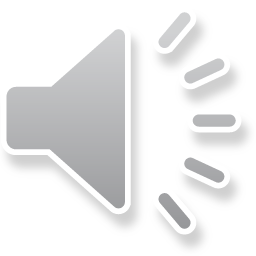 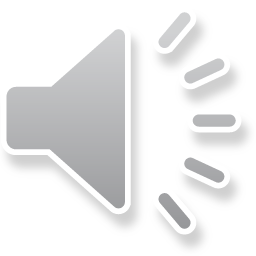 33
schema.org Entity Types and relationship types (properties)
Reflect
What is new or interesting about this scheme?
Could you use this scheme in your future job?For what purpose?If you had a similar scheme in a different subject area, could you use it?
How could the scheme be improved?
34
Friend of a Friend (foaf)
Reading 13.1 p. 219. Read the blue sheet. 
Read the introductory text
Look over the scheme and think about it:     	What is its purpose?     	What is its structure?
get a good sense of the structure and nature of the scheme.

Start the audio  (2 min)
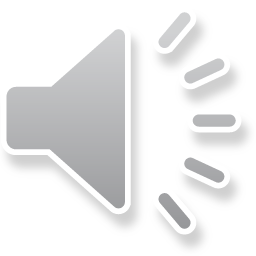 35
Friend of a Friend (foaf)
Reflect
What is new or interesting about this scheme?
Could you use this scheme in your future job?For what purpose?If you had a similar scheme in a different subject area, could you use it?
How could the scheme be improved?
36